Appraisal Law Update 
with
Supervisory/Provisional Appraiser Education
General State Contact Information
www.ct.gov/dcp
DCP.RealEstate@ct.gov
Linda Kieft-Robitaille
Real Estate Examiner
Department of Consumer Protection
linda.kieft-robitaille@ct.gov
Statutes and Regulations
To view the CT State Statutes pertaining to Real Estate Appraisers, please go to: 
http://www.cga.ct.gov/current/pub/chap_400g.htm

All regulations concerning Real Estate Appraisers can be found at: 
http://www.ct.gov/dcp/lib/dcp/pdf/laws_and_regulations/regs_-_real_estate_appraisal_and_schools2012.pdf
CT Real Estate 
Appraisal Commission
Consists of 8 persons
5 Certified Appraisers
3 Public Members
They are NOT paid
Members appointed by governor 
Not just one political party or congressional district
CT Real Estate 
Appraisal Commission
Chairman: Christopher Italia
Members: 
Gerald Rasmussen
Sean T. Hagearty
Nicholas J. Tetreault
Norris Hawkins
John Parda
currently 1 certified appraiser vacancy,         1 public member vacancy
CT Real Estate 
Appraisal Commission
Administers state law as to:
certification
licensing
issuance
renewal
suspension or
revocation
  concerning the RE Appraisal business
Regulatory "Players"
Congress - FIRREA
Appraisal Subcommittee (ASC)
Appraisal Foundation
3 Boards:
ASB
AQB
APB
State Licensing Laws
Regulatory "Players"
Federal Lending Regulators
FDIC, Fed Reserve, OCC, OTS, NCUA
Other Standards You Must Follow
Fannie Mae, Freddie Mac
UASFLA, "Yellow Book"
Internal Revenue Service
Consumer Financial Protection Bureau (CFPB)
FIRREA
(Federal Institutions Reform, Recovery & Enforcement Act of 1989)
Congress’s 1989 Reaction to S&L Crisis
Required Licensing in All States
Referenced Appraisal Foundation
(already formed by appraisal organizations)
Appraisals Conform to USPAP
FDIC, etc. All Must Establish Appraisal Regulations
FIRREA
Must Meet Minimums: 
Education 
Experience 
Testing
Established the Appraisal Subcommittee (ASC)
Appraisal Subcommittee (ASC)
Focus is Supervisory Role over State Boards and Appraisers
Duty to ensure that the Government has sufficient controls over appraisal activity to protect it (the GOVERNMENT) from loss
Appraisal Subcommittee (ASC)
Not part of Appraisal Foundation
Oversees Foundation and provides funding to its Boards (through your annual registration fee)
Oversees State Appraisal Licensure and Certification Agencies (most recent audit completed in 2012, next due in July 2014)
Appraisal Subcommittee (ASC)
Contact Info:
Website: https://www.asc.gov/Home.aspx
Phone: (202)289-2735
Fax: (202)289-4101
Mailing Address: 
1401 H Street N.W.
Suite 760 
Washington, D.C. 20005
The Appraisal Foundation
Predates FIRREA
Has both sponsoring and affiliate organizations
Establishes minimum standards for education, work experience and examination for appraisers seeking to become certified
Accomplishes above through boards
The Appraisal Foundation
The Appraisal Standards Board (ASB), the Appraisal Practices Board (APB), and the Appraiser Qualifications Board (AQB)
Sets minimum requirements and required course content and topics for qualifying education
Develops questions for the national certification exam
The Appraisal Foundation
AQB establishes minimum hours of appraisal experience for license and certification
AQB also provides input on continuing education
ASB promulgates and updates the Uniform Standards of Professional Appraisal Practice
APB offers voluntary guidance to appraisers, regulators and users of appraisal services on recognized valuation methods and techniques for all valuation disciplines
The Appraisal Foundation
Contact Info:
Website: http://www.appraisalfoundation.org/
E-Mail: info@appraisalfoundation.org 
Phone: (202)347-7722
Fax: (202)347-7727
Mailing Address: 
The Appraisal Foundation 
1155 15th Street, NW 
Suite 1111 Washington, DC 20005
Consumer Financial 
Protection Bureau (CFPB)
Handles complaints regarding the improper influence of appraisers
Writes rules, supervises companies, and enforces federal consumer financial protection laws
Restricts unfair, deceptive, or abusive acts or practices
Consumer Financial 
Protection Bureau (CFPB)
Promotes financial education
Researches consumer behavior
Monitors financial markets for new risks to consumers
Enforces laws that outlaw discrimination and other unfair treatment in consumer finance
Consumer Financial 
Protection Bureau (CFPB)
Contact Info:
Website: http://www.consumerfinance.gov/
E-Mail: info@consumerfinance.gov
Phone: (202) 435-7000
Mailing Address: 
   Consumer Financial Protection Bureau
Attention: [Employee Name, Division, and/or Office Number]
1700 G Street, NW
Washington, D.C. 20552
Office of the Comptroller of the Currency (OCC)
The OCC's primary mission is to charter, regulate, and supervise all national banks and federal savings associations
Also supervises the federal branches and agencies of foreign banks
Established in 1863 as an independent bureau of the U.S. Department of the Treasury
Office of the Comptroller of the Currency (OCC)
Contact Info:
Website: http://www.occ.gov/index.html
E-Mail: publicaffairs3@occ.treas.gov
Phone: (202) 649-6800
Mailing Address: 
               Office of the Comptroller of the Currency
                 400 7th Street SW, Suite 3E-218
                     Washington, D.C. 20219
To read more about the OCC and banking:
http://www.occ.treas.gov/news-issuances/federal-register/75fr77450.pdf
Professional Appraisal Organizations
Appraisal Institute
American Society of Appraisers (ASA)
National Association of Real Estate Appraisers (NAREA)
Appraisers Association of America (AAA)
CT Appraiser Licensing Statute
"Real Estate Appraiser" means a person engaged in the business of estimating the value of real estate for a fee or other valuable consideration
"Provisional Appraiser" is in the above business and is under the supervision of a Certified Real Estate Appraiser and who meets the minimum requirements
CT Appraiser Licensing Statute
Mandatory Appraiser Licensing
appraisals for any purpose

TWO EXEMPTIONS
re-valuation contracts
RE Agent when for LISTING, SALE or LEASE
Real Estate Brokers/Salespeople
For LISTING, SALE or LEASE for Owners or Prospective Buyers,
Agents Can Make a Separate Charge for their Market Analysis
Cannot refer to as an “Appraisal”
AQB Required Changes
Effective 1/1/2015
Appraiser Qualifications Board
NO "Grandfathering" of pre-existing provisional appraisers looking to upgrade
Education and experience must be completed prior to taking the AQB-approved national exam
All candidates for an appraiser credential must undergo a background check
AQB Required Changes
Effective 1/1/2015
Completion of a Real Estate degree from an AQB approved college/university may be used for credit towards qualifying education
2008 Real Property Appraiser Qualification Criteria via the "segmented approach" no longer valid
Only the 7-Hour National USPAP Update course can be used twice in the same continuing education cycle
AQB Required Changes
Effective 1/1/2015
A written, proctored exam is required for all qualifying online courses (written = on paper or administered electronically)
Added topics on green building, seller concessions, and developing opinions of real property value in appraisals
CT Appraiser Licensing Regulations
The regulations were last updated in 2010. The regulations and statutes are still in the process of being revised in order to better reflect the 2015 AQB requirements.
CT Appraiser Categories
3 categories of Appraiser licensing:
	1. Provisional (trainee): RSP
	2. Certified Residential: RCR
	3. Certified General: RCG
CT Appraiser Categories
Provisional Appraiser (RSP) 
Scope of Practice

Must be under supervision of Certified Appraiser
Practice is limited to types of properties and transactions for which the Supervising Appraiser is qualified
Valid for a maximum of six (6) years
CT Appraiser Categories
CT Appraiser Categories
Certified Residential Appraiser (RCR) 
Scope of Practice

All 1-4 Family Properties for all            types of transactions
(Does NOT include land with HIGHEST    AND BEST USE of Subdivision)
CT Appraiser Categories
CT Appraiser Categories
Certified General Appraiser (RCG) 
Scope of Practice

All property types for all types of transactions
CT Appraiser Categories
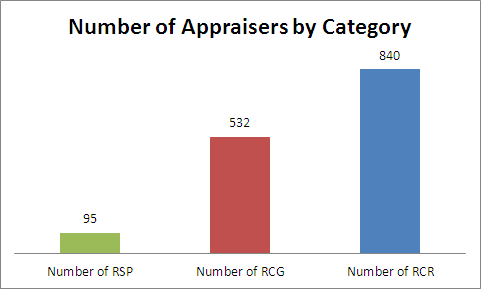 **Current as of 7/25/13**
Declining Numbers in Recent Years
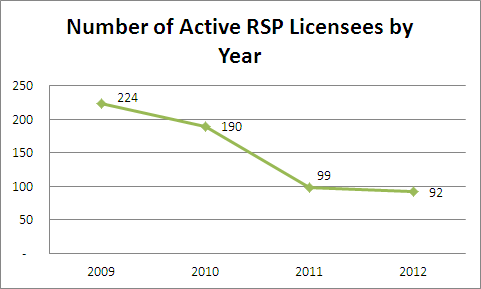 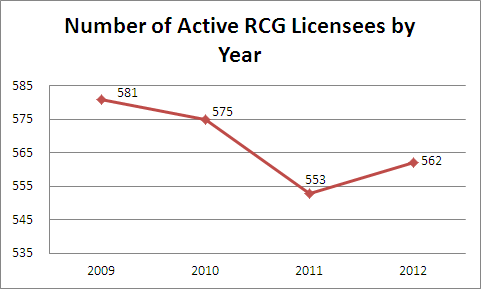 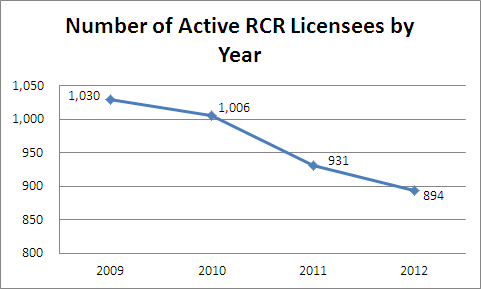 Licensing Regulations
Per CT State statute, a licensee must requalify and retest to activate a license that has been inactive for more than two (2) years
Per the ASC, a licensee in retirement status must continue to complete the required CE each cycle if he/she wishes to reactivate the license at any point
Verifying a License
Go to: https://www.elicense.ct.gov/
Select "Lookup a License" on the   left-hand sidebar under "Online Services"
START BY ENTERING THE CORRECT LICENSE NUMBER (TYPE)
RCR = CERTIFIED RESIDENTIAL APPRAISERS
RCG = CERTIFIED GENERAL APPRAISERS
RSP = PROVISIONAL APPRAISERS
ACE = APPRAISAL CONTINUING EDUCATION COURSES
APL = APPRAISAL PRELICENSING COURSES
YOU MAY ALSO TYPE IN A SPECIFIC CITY OR ANOTHER DESIRED CRITERIA TO NARROW YOUR SEARCH
Searching for Specific Courses
Go to: https://www.elicense.ct.gov/
Select "Generate Roster(s)" on the   left-hand sidebar under "Online Services"
Click on drop down for “Continuing Education and Pre-License Courses”
Check off type of course desired and scroll to bottom of page. Click “Continue”
Choose “Excel” for the format and click on “Download”
Choose “Open” to open Excel File
Appraisal Management Company (AMC)
AMCs are those that perform appraisal management services, including:  
Administering an appraisal panel
Recruiting appraisers to serve on the panel to negotiate fees and determine services to be provided by the appraisers
Receiving appraisal requests or orders and delivering them to the appraisal panel
Appraisal Management Company (AMC)
AMCs went into effect October 2010
State regulations are in process
Nationally, the number of AMCs have increased due to the Dodd-Frank Act
Appraisal Management Company (AMC)
Must register with the state before engaging, performing or advertising appraisal management services
Certificates of registration are valid for two years
Renewal fee is $1,000
Renewal forms can be found at: 
http://www.ct.gov/dcp/cwp/view.asp?
a=1622&q=501000
Appraisal Management Company (AMC)
Compliance managers must be certified appraisers
Per statute all fees to appraisers by AMCs must be paid within 60 days
if payment is not received, appraisers can file a complaint with DCP
Verifying an AMC License
Make sure to verify CT registration
Go to: https://www.elicense.ct.gov/
Select "Lookup a License" on the   left-hand sidebar under "Online Services"
START BY ENTERING THE CORRECT LICENSE NUMBER (TYPE)
make sure to specify license number as: "AMC"
YOU MAY ALSO TYPE IN A SPECIFIC CITY OR ANOTHER DESIRED CRITERIA TO NARROW YOUR SEARCH
Continuing Education
Requirements for:
State Certified and Provisional Licensed Appraisers
*28 Hours of Continuing Education*

Ten (10) of the 28 hours must consist of:
a seven (7) hour Uniform Standards of Professional Appraisal Practice (USPAP) course taught by a Certified USPAP Instructor AND 
a three (3) hour Appraisal Law Update with Supervisory/Provisional Appraiser Education course

The remaining eighteen (18) hours must be credit hours approved by the Connecticut Real Estate Appraisal Commission (CREAC).
Continuing Education
*IMPORTANT*

Successful completion of fifteen (15) hours of USPAP 
CANNOT
be used IN PLACE OF the 7 hour USPAP.

 If both the 15 hour and 7 hour USPAP are taken 
during the renewal cycle 
it is the 7 hour that is mandatory.
Continuing Education:
Exemption
If you are a State Provisional Licensed Real Property Appraiser and your
license was issued to you by the State after May 1, 2013, you are not required
to complete the 2014 CE.
Continuing Education:
Reciprocal License Holders
Ten (10) of the 28 hours must consist of:
a three (3) hour Appraisal Law Update with Supervisory/Provisional Appraiser Education couse AND
a seven (7) hour Uniform Standards of Professional Appraisal Practice (USPAP) course taught by a Certified USPAP Instructor
does not have to be taken in CT
must be taken within CT's CE cycle

The remaining eighteen (18) hours must be credit hours approved by the state in which they are taken
Continuing Education
Continuing Education (CE) 
documentation does not have to be submitted with the 
2014 application for renewal

However, the courses must be completed prior to renewal

it must be completed 
and retained by the appraiser 
for a state audit
Continuing Education
For compliance with 
2014 Continuing Education 
all courses 
must be completed during 
the Continuing Education Cycle of 
May 1, 2012 to April 30, 2014
Uniform Standards of Professional Appraisal Practice    USPAP
What is USPAP about, anyway?

People need answers about 
real estate that they can trust 
in order to make 
informed decisions

The role of the appraiser is to 
provide those answers
USPAP
If we want people to continue
asking for those answers

They need to trust that
appraisers will provide the
objective answers that are
needed to make good decisions
USPAP
We have to preserve the trust of 
individuals one at a time,
but collectively, they add up to 
the general public

which is why the goal of USPAP is to
"PRESERVE THE PUBLIC TRUST"
USPAP
what are the basic elements of USPAP?
ethics rule
competency rule
scope of work rule
record keeping rule
standard 1 (development)
standard 2 (reporting)
standard 3 (appraisal review)

*appraisers must keep files for a minimum of 5 years*
USPAP: Highlights
Ethics Rule
An appraiser must promote and preserve the public trust inherent in appraisal practice by observing the highest standard of professional ethics
CT law reqiures an appraiser to comply with USPAP regulations
The Ethics Rule is divided into three sections:
CONDUCT, MANAGEMENT, and CONFIDENTIALITY
USPAP: Highlights
Ethics Rule
1. CONDUCT

An appraiser must perform assignments with impartiality, objectivity, and independence, and without accommodation of personal interests
USPAP: Highlights
Ethics Rule
2. MANAGEMENT
An appraiser must disclose that he or she paid a fee or commission, or gave a thing of value in connection with the procurement of an assignment
An appraiser must not affix the signature of another appraiser without his or her consent
USPAP: Highlights
Ethics Rule
3. CONFIDENTIALITY
An appraiser must protect the confidential nature of the appraiser-client relationship
An appraiser must act in good faith with regard to the legitimate interests of the client in the use of confidential information
An appraiser must be aware of, and comply with, all confidentiality and privacy laws and regulations applicable in an assignment
USPAP: Highlights
Competency Rule
An appraiser must:
Be competent to perform the assignment
Acquire the necessary competency to perform the assignment
Decline or withdraw from the assignment if found to be incompetent
USPAP: Highlights
Competency Rule
1. BEING COMPETENT REQUIRES:
The ability to properly identify the problem to be addressed; and
The knowledge and experience to complete the assignment competently; and
Recognition of, and compliance with, laws and regulations that apply to the appraiser or to the assignment
USPAP: Highlights
Competency Rule
2. ACQUIRING COMPETENCY
If an appraiser determines he is not competent prior to accepting an assignment, the appraiser must:
disclose the lack of knowledge to the client before accepting the assignment
take all steps necessary to complete the assignment competently
describe, in the report, the lack of knowledge and the steps taken to complete the assignment
USPAP: Highlights
Competency Rule
3. LACK OF COMPETENCY


If the assignment cannot be completed competently, the appraiser must decline or withdraw from the assignment
USPAP: Highlights
Scope of Work Rule
For each appraisal, appraisal review, and appraisal consulting assignment, an appraiser must:
Identify the problem to be solved
Determine and perform the scope of work necessary to develop credible assignment results; and
Disclose the scope of work in the report
USPAP: Highlights
Scope of Work Rule
1. PROBLEM IDENTIFICATION
An appraiser must gather and analyze  information about those assignment elements that are necessary to properly identify the appraisal, appraisal review or appraisal consulting problem to be solved
USPAP: Highlights
Scope of Work Rule
2. SCOPE OF WORK ACCEPTABILITY
The scope of work must include the research and analyses that are necessary to develop credible assignment results

An appraiser must not allow assignment conditions to limit the scope of work to such a degree that the assignment results are not credible in the context of the intended use
USPAP: Highlights
Scope of Work Rule
3. DISCLOSURE OBLIGATIONS

The report must contain sufficient information to allow intended users to understand the scope of work performed
USPAP: Highlights
Record Keeping Rule
An appraiser must prepare a workfile for each appraisal
A workfile must be in existence prior to the issuance of any report
A written summary of an oral report must be added to the workfile within a reasonable time after the issuance of the oral report

*must maintain the workfile for a minimum of 
5 years*
USPAP: Highlights
Standard 1 (Development)
In developing a real property, an appraiser must identify the problem to be solved, determine the scope of work necessary to solve the problem, and correctly complete research and analyses necessary to produce a credible appraisal
USPAP: Highlights
Standard 1 (Development)
Standard 1 is directed toward the substantive aspects of developing a credible appraisal of real property. The requirements set forth in Standard 1 follow the appraisal process in the order of topics addressed and can be used by appraisers as a convenient checklist
USPAP: Highlights
Standard 2 (Reporting)
In reporting the results of a real property appraisal, an appraiser must communicate each analysis, opinion, and conclusion in a manner that is not misleading
USPAP: Highlights
Standard 2 (Reporting)
Standard 2 addresses the content and level of information required in a report that communicates the results of a real property appraisal
Standard 2 does not dictate the form, format, or style of real property appraisal reports
USPAP: HighlightsStandard 3 (Review Appraisal)
In developing an appraisal review assignment, an appraiser acting as a reviewer must identify the problem to be solved, determine the scope of work necessary to solve the problem and correctly complete research and analyses necessary to produce a credible appraisal review
USPAP: HighlightsStandard 3 (Review Appraisal)
In reporting the results of an appraisal review assignment, an appraiser acting as a reviewer must communicate each analysis, opinion, and conclusion in a manner that is not misleading
USPAP
USPAP OUTLINES
MINIMUM PRACTICES NEEDED
TO DEVELOP AND REPORT
APPRAISALS WORTHY OF
TRUST
ASB Work in Progress
2012 USPAP is good through
	12/31/2013
2014-2015 USPAP will be good 
through 12/31/2015
				(2 years)
APPRAISAL COMMISSION ENFORCEMENT
Types of Enforcement Action:
Appraisal Commission
Lawsuits
FBI Investigations
CT State Police Investigations
APPRAISAL COMMISSION ENFORCEMENT
Enforcement Actions thru Informal Hearings
education
fines
suspensions
revocations
LIFE CYCLE OF A COMPLAINT
Complaint filed with DCP
Request for workfiles from appraiser (respondent)
Response reviewed for violations
For MINOR items:
letter of caution and/or "education" meeting
possible course recommendations
not considered discipline 
not reported to ASC
for MAJOR items:
dfgd
fdgd
dfg





5. For MAJOR items:
investigative report filed
reviewed by legal department
informal compliance meeting arranged
opportunity to respond
TWO options:
consent agreement
appeal to the Commission
LIFE CYCLE OF A COMPLAINT
LIFE CYCLE OF A COMPLAINT
LIFE CYCLE OF A COMPLAINT
LIFE CYCLE OF A COMPLAINT
Licensees who were non-compliant with 2012 continuing education requirements were subject to a $400 civil penalty payment and possible loss of licensure

Fine for non-compliance with 2014 continuing education TBD
What is a WORKFILE?
If a complaint is filed against you, you may be asked to provide the DCP with a complete workfile
A workfile consists of:
An assignment letter or order form
Copy of all correspondence with the client
Copy of all research
MLS Data
Town Hall Info
Notes on Subject Property and Comparables
Copy of all appraisals related to the 		subject property
Fair Lending
Strict Laws That 
Apply to Our Biggest
Client Group - 
And, By Extension
APPLY TO APPRAISERS
Fair Lending:
Key Components of the Appraisal Process
Objective neighborhood analysis


Appropriate market research
Neighborhood Analysis
Identify factors which affect value - with market support

Avoid rating or judging neighborhood or its residents
Avoid Subjective Terms
Pride of Ownership
High Crime Area
Drug-Infested Area
Blue-Collar Neighborhood
White-Collar Neighborhood
Low-Income Area
Desirable Neighborhood
Prestigious Neighborhood
Market Research
Fannie Mae:

with market evidence of effect on value - 
consider it

without market evidence of effect on value - 
don't consider it
Fair Lending Regulation Included In:
USPAP


Ethics Rule, Conduct Section
Supervisory Appraiser 
Expectations and Responsibilities
Provide the Provisional Appraiser with a basic understanding of USPAP requirements
Understand the AQB minimum requirements of both the Supervisory Appraiser and Provisional Appraiser, as well as the requirements of the State of CT
Provide proper guidance to the Provisional Appraiser when he/she selects a specific credentialing path (i.e. RCR or RCG)
Supervisory Appraiser 
Expectations and Responsibilities
Monitor the Provisional Appraiser's progress in satisfying both the education and experience requirements necessary to achieve his/her desired credential
Verify that the Supervisory Appraiser and Provisional Appraiser are properly documenting all appropriate experience logs
Supervisory Appraiser 
Expectations and Responsibilities
Accompany the Provisional Appraiser on all inspections until the provisional is COMPETENT to conduct inspections independently, and has met all specific requirements pertaining to property inspection established by the State of CT
Verify that the Provisional Appraiser is properly identified and acknowledged in the appraisal report in compliance with USPAP and state requirements
Supervisory Appraiser 
Expectations and Responsibilities
Monitor and provide assignments and duties that ensure the Provisional Appraiser is developing an understanding and progression of knowledge and experience of all applicable valuation methodologies and approaches to value
Immediately notify the Provisional Appraiser if the Supervisory Appraiser is no longer qualified to supervise and/or sign the Provisional Appraiser's experience log
Changes in Supervisory 
Appraiser Requirements
State-certified Supervisory Appraiser shall be in good standing with the State of CT and not subject to any disciplinary action within the last three (3) years that affects the Supervisory Appraiser's legal ability to engage in appraisal practice
Shall have been certified for a minimum of three (3) years prior to being eligible to become a Supervisory Appraiser
Changes in Supervisory 
Appraiser Requirements
Supervisory Appraiser may not supervise more than three (3) Provisional Appraisers at one time, unless a CT State program provides to progress monitoring, supervising certified appraiser qualifications, and supervision oversight requirements for Supervisory Appraisers
Supervisory Appraiser must attend Provisional Appraiser’s interview/log review before the Appraisal Commission
The Importance of Selecting Your Supervisory Appraiser:
The Supervisory Appraiser-Provisional Appraiser relationship is a long-term commitment by BOTH parties

The provisional is inherently connected to the "good standing" of the Supervisory Appraiser
The Importance of Selecting Your Supervisory Appraiser:
Choose a supervisory appraiser with the experience and competency that best matches the Provisional Appraiser's selected credentialing path

Outline your options if your supervisory appraiser is no longer able to serve as a supervisory appraiser
Before Selecting a Supervisory Appraiser:
Search the Appraisal Subcommittee (ASC) National Registry and/or jurisdictional websites
Then select "Find an Appraiser" to research his/her credentials
Provisional Appraisers need to have an understanding of how to determine if an appraiser is qualified and in good standing to be a Supervisory Appraiser
Provisional Appraiser Expectations and Responsibilities
To understand it is the supervisory appraiser's responsibility to monitor the progression of the provisional's education and experience necessary to achieve the provisional's selected credential path
Provisional Appraiser Expectations and Responsibilities
To understand it is the supervisory appraiser's responsibility to provide assignments and duties that ensure the provisional is developing an understanding and progression of knowledge and experience of all applicable valuation methodologies and approaches to value
Provisional Appraiser Expectations and Responsibilities
To understand the responsibilities of both the Provisional Appraiser and the Supervisory Appraiser in properly documenting all appropriate Provisional Appraiser's experience logs
Example of a Provisional Experience Log
Logs can be found on the appraiser application at:
http://www.ct.gov/dcp/cwp/view.asp?a=1622&q=500968
Example of a Completed Log
Logs can be found on the appraiser application at:
http://www.ct.gov/dcp/cwp/view.asp?a=1622&q=500968
Provisional Appraiser Expectations and Responsibilities
To understand that the Supervisory Appraiser must accompany the provisional on ALL inspections until he or she is COMPETENT to conduct inspections independently, and has met all requirements pertaining to property inspection established by the credentialing jurisdiction
Changes in Provisional Appraiser Requirements
All qualifying education must be completed within the five (5) year period prior to the date of submission of an application for a Provisional Appraiser credential
A Provisional Appraiser is permitted to have more than one Supervisory Appraiser
15 hour USPAP course only valid for six (6) years prior to upgrading to certified appraiser
Shared Requirements for Supervisory and Provisional Appraisers
Create a written plan of action outlining the provisional's proposed schedule for upgrading within the 6 year period
Responsibility to ensure the appraisal experience log for the Provisional Appraiser is accurate, current, and complies with the requirements of the State of CT
Shared Requirements for Supervisory and Provisional Appraisers
Complete a course that, at a minimum, complies with the specifications for course content established by the AQB. The course will be oriented toward the requirements/responsibilities of Supervisory Appraisers and Provisional Appraisers.
Shared Requirements for Supervisory and Provisional Appraisers
The course must be completed by the Provisional Appraiser prior to obtaining a Provisional Appraiser credential, and completed by the Supervisory Appraiser prior to supervising a Provisional Appraiser
State of CT Expectations and Responsibilities
Provide Supervisory Appraisers and Provisional Appraisers with a summary of the state's requirements that may exceed those of the AQB Criteria
Glossary of External Links:
Statutes and Regulations: 
http://www.cga.ct.gov/current/pub/chap_400g.htm
http://www.ct.gov/dcp/lib/dcp/pdf/laws_and_regulations/regs_-_real_estate_appraisal_and_schools2012.pdf

Appraisal Subcommittee
https://www.asc.gov/Home.aspx

The Appraisal Foundation
http://www.appraisalfoundation.org/ 

Consumer Protection Finance Bureau
http://www.consumerfinance.gov/
Glossary of External Links:
Office of the Comptroller of the Currency:
http://www.occ.treas.gov/news-issuances/federal-register/75fr77450.pdf

To verify a license/search for a course:
https://www.elicense.ct.gov/

AMC Renewal Forms:
http://www.ct.gov/dcp/cwp/view.asp?a=1622&q=501000

Provisional Experience Logs:
http://www.ct.gov/dcp/cwp/view.asp?a=1622&q=500968